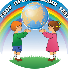 Государственное бюджетное образовательное учреждение
 города Москвы средняя общеобразовательная школа № 519
ПословицыМАТЕРИАЛ К  УЧЕБНИКУ Климановой Л.Ф., Макеевой С.Г. Русский язык.1 классУМК «ПЕРСПЕКТИВА»
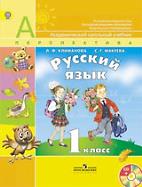 Автор: учитель начальных классов
Дряпина  Анжела  Александровна
Дорогой друг!
Предлагаю тебе вставить пропущенные слова в пословицы и поговорки и определить их главную мысль.
Выбери ответ и нажми на фигуру. 

Правильный ответ выделяется
       и обозначается цветочком:
Переход  на  следующий  слайд    по  кнопке:   

Используемые материалы и ресурсы:

Вернуться в начало, на первый слайд:

Завершить показ:
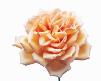 СКАЗАТЬ
Желаю удачи!
НЕ ТОРОПИСЬ ………………САМ, УМЕЙ И ДРУГИХ СЛУШАТЬ.
ПРОМОЛЧАТЬ
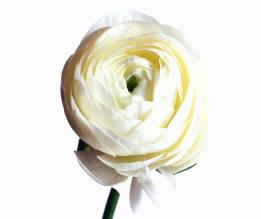 2)
СКАЗАТЬ
3)
ПРОМЯМЛИТЬ
ИЗ ПОСЛОВИЦЫ СЛОВА НЕ ………………
ВЫКИНЕШЬ
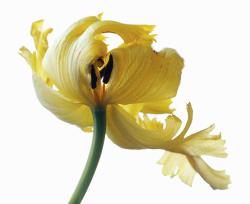 ВЫПУСТИШЬ
2)
ОТКОЛЕШЬ
3)
ПИШУТ НЕ ПЕРОМ, А  ………………
ГЛУПОСТЬЮ
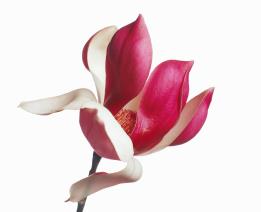 2)
УМОМ
3)
СЕРДЦЕМ
ЗЕМЛИЦА - МАТУШКА,А ХЛЕБ -    ………………
ДЯДЮШКА
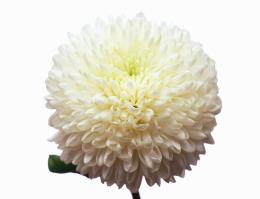 БАБУШКА
2)
БАТЮШКА
3)
НЕ ТОРОПИСЬ ………………САМ, УМЕЙ И ДРУГИХ СЛУШАТЬ.
ПРОМОЛЧАТЬ
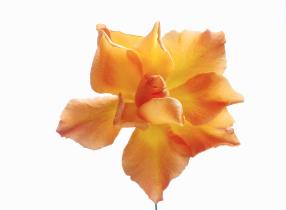 2)
СКАЗАТЬ
3)
ПРОМЯМЛИТЬ
ГОВОРИ, ДА НЕ………………
ПРОГОВАРИВАЙ
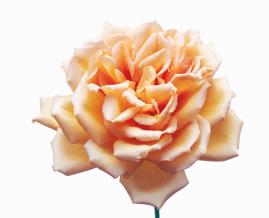 2)
РАЗГОВАРИВАЙ
3)
ЗАГОВАРИВАЙСЯ
НА ………………СТОРОНУШКЕРАД СВОЕЙ ВОРОНУШКЕ.
РОДНОЙ
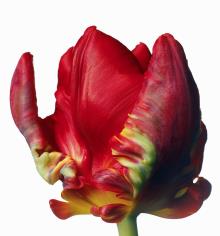 2)
ЧУЖОЙ
3)
СВОЕЙ
Я -   ……………           БУКВА В АЛФАВИТЕ.
ПОСЛЕДНЯЯ
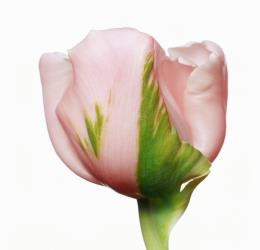 ПЕРВАЯ
2)
КОНЕЧНАЯ
3)
ХУДО ЛЕТО,КОЛИ     ………………    НЕТУ.
МОРОЗА
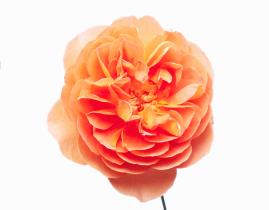 ЖАРЫ
2)
СОЛНЦА
3)
НЕ ОТКЛАДЫВАЙ НА ЗАВТРА ТО, ЧТО МОЖНО СДЕЛАТЬ ………………
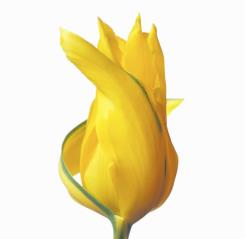 ВЧЕРА
2)
СЕГОДНЯ
3)
СЕЙЧАС
ЛАСТОЧКА ДЕНЬ НАЧИНАЕТ, А СОЛОВЕЙ -       ……………
КОНЧАЕТ
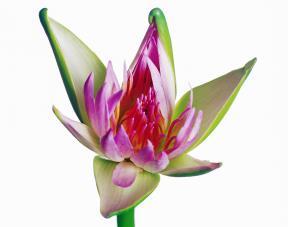 БРОСАЕТ
2)
УБИВАЕТ
3)
ПИШИ, ДА НЕ   ………………
СПИШИ
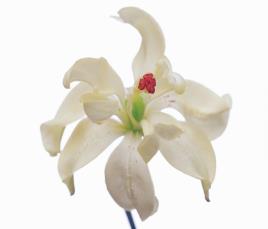 МЕДЛИ
2)
СПЕШИ
3)
ВЕК ЖИВИ – ВЕК ………………
ЛЕНИСЬ
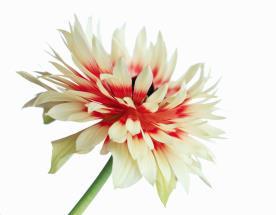 ДЕРИСЬ
2)
УЧИСЬ
3)
УЧЕНЬЕ – ПУТЬ К            ……………
УМЕНЬЮ
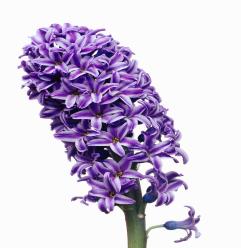 БЕЗДЕЛЬЮ
2)
ЧТОБЫ РЫБКУ СЪЕСТЬ, НАДО В ВОДУ    ………………
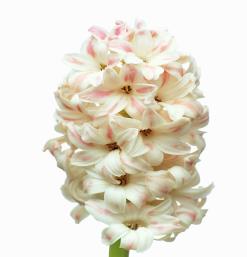 ЛЕСТЬ
2)
ЛЕЗТЬ
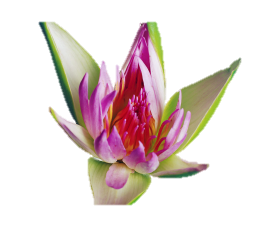 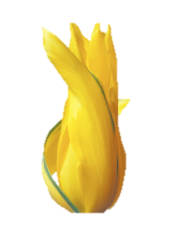 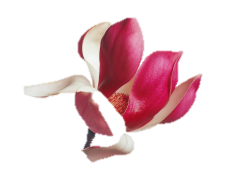 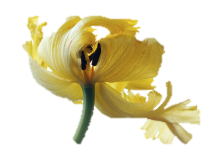 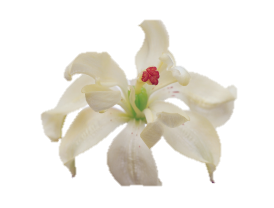 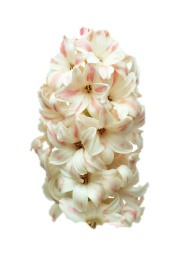 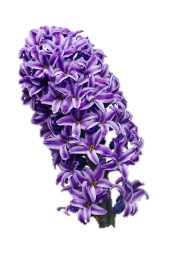 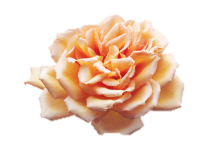 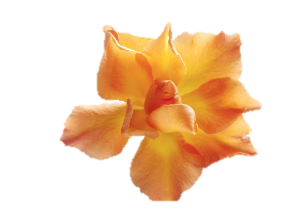 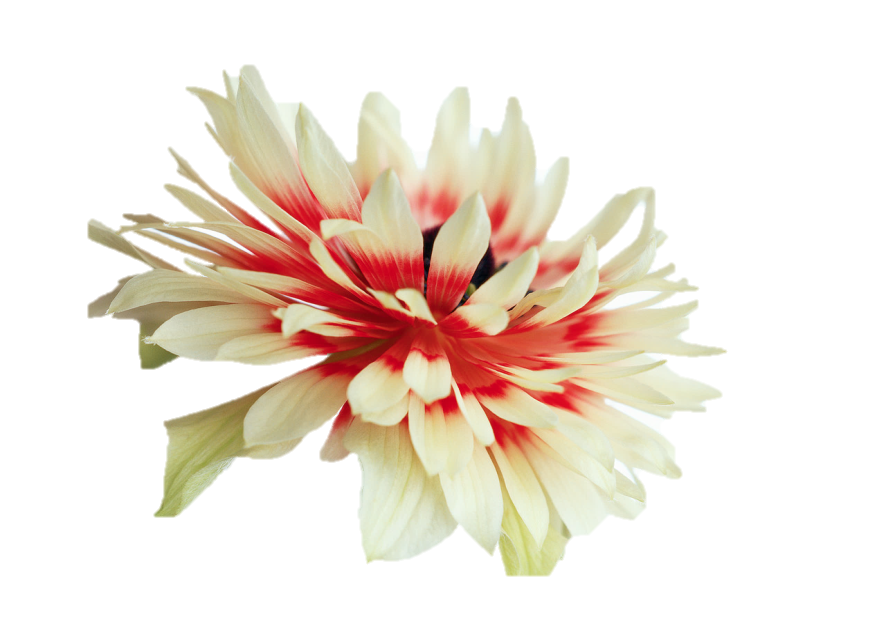 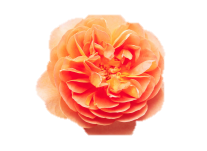 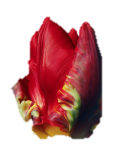 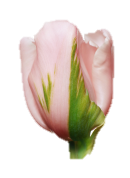 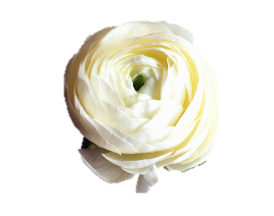 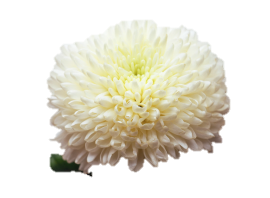 Это еще только цветочки, а ягодки будут впереди …
Используемые материалы и ресурсы:
http://office.microsoft.com/ru-ru/images/results.aspx?qu=00407276.jpg&ex=1&origin=EC010141330  БЕЛЫЙ ЦВЕТОК
http://office.microsoft.com/ru-ru/images/results.aspx?qu=00407279.jpg&ex=1&origin=EC010141330 ТЮЛЬПАН
http://office.microsoft.com/ru-ru/images/results.aspx?qu=00407269.jpg&ex=1&origin=EC010141330  ОРХИДЕЯ
http://office.microsoft.com/ru-ru/images/results.aspx?qu=00407280.jpg&ex=1&origin=EC010141330 ОРАНЖЕВЫЙ ЦВЕТОК
http://office.microsoft.com/ru-ru/images/results.aspx?qu=00407275.jpg&ex=1&origin=EC010141330 ХРИЗАНТЕМА
Используемые материалы и ресурсы:
http://office.microsoft.com/ru-ru/images/results.aspx?qu=00407277.jpg&ex=1&origin=EC010141330  РОЗА
http://office.microsoft.com/ru-ru/images/results.aspx?qu=00407260.jpg&ex=1&origin=EC010141330 ТЮЛЬПАН КРАСНЫЙ
http://office.microsoft.com/ru-ru/images/results.aspx?qu=00407259.jpg&ex=1&origin=EC010141330 РОЗА
http://office.microsoft.com/ru-ru/images/results.aspx?qu=00407265.jpg&ex=1&origin=EC010141330 ТЮЛЬПАН ЖЕЛТЫЙ
http://office.microsoft.com/ru-ru/images/results.aspx?qu=00407286.jpg&ex=1 ЛОТОС
Используемые материалы и ресурсы:
http://office.microsoft.com/ru-ru/images/results.aspx?qu=00407282.jpg&ex=1&origin=EC010141330 ОРХИДЕЯ БЕЛАЯ
http://office.microsoft.com/ru-ru/images/results.aspx?qu=00407278.jpg&ex=1&origin=EC010141330 ГЕОРГИН
http://office.microsoft.com/ru-ru/images/results.aspx?qu=00407258.jpg&ex=1 ГИАЦИНТ СИНИЙ
http://office.microsoft.com/ru-ru/images/results.aspx?qu=00407257.jpg&ex=1&origin=EC010141330 ГИАЦИНТ БЕЛЫЙ
Климанова Л.Ф., Макеева С.Г. Русский язык.1 класс. «ПРОСВЕЩЕНИЕ».МОСКВА 2011,Система учебников «Перспектива»
http://www.prosv.ru/umk/perspektiva/info.aspx?ob_no=27091 УЧЕБНИК РУССКОГО ЯЗЫКА 1 КЛАСС